KRINKELS
LANDSCHAPSAANNEMER - aanleg & onderhoud
ENTREPRENEUR PAYSAGISTE - aménagement & entretien

SCHEMA PPSS- SCHEMA PPSS
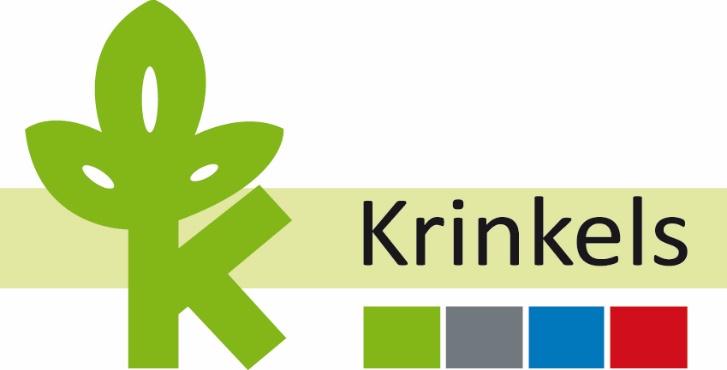 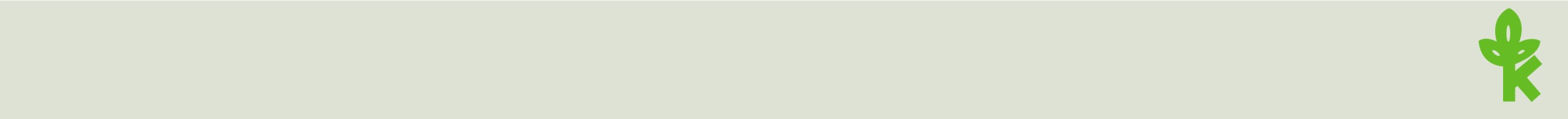 Où trouver le programme PPSS ?
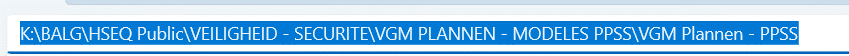 Le programme se trouve sur le serveur, à cette adresse


Vous pouvez double-cliquer sur le programme
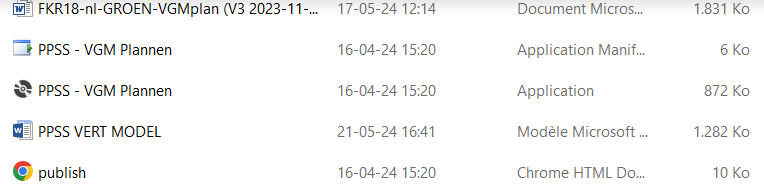 Infos générales
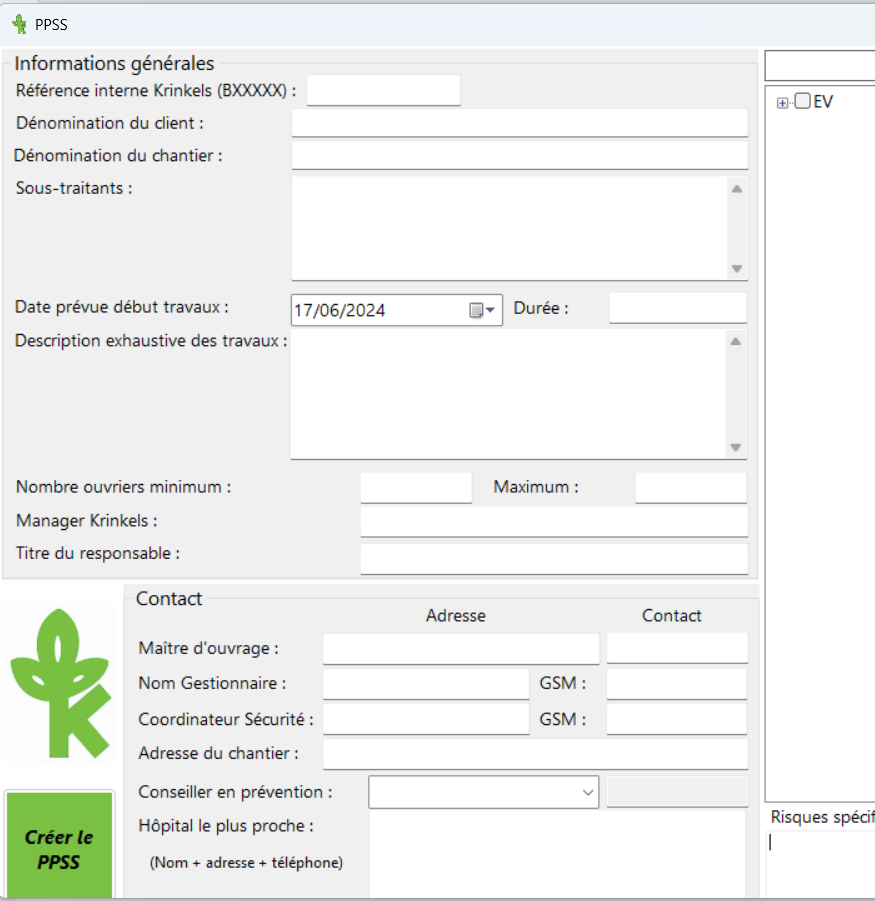 Complétez la partie générale avec les informations
qui concernent votre chantier

ATTENTION, tous les champs doivent être complétés sinon vous ne pouvez créer le PPSS
Risques principaux
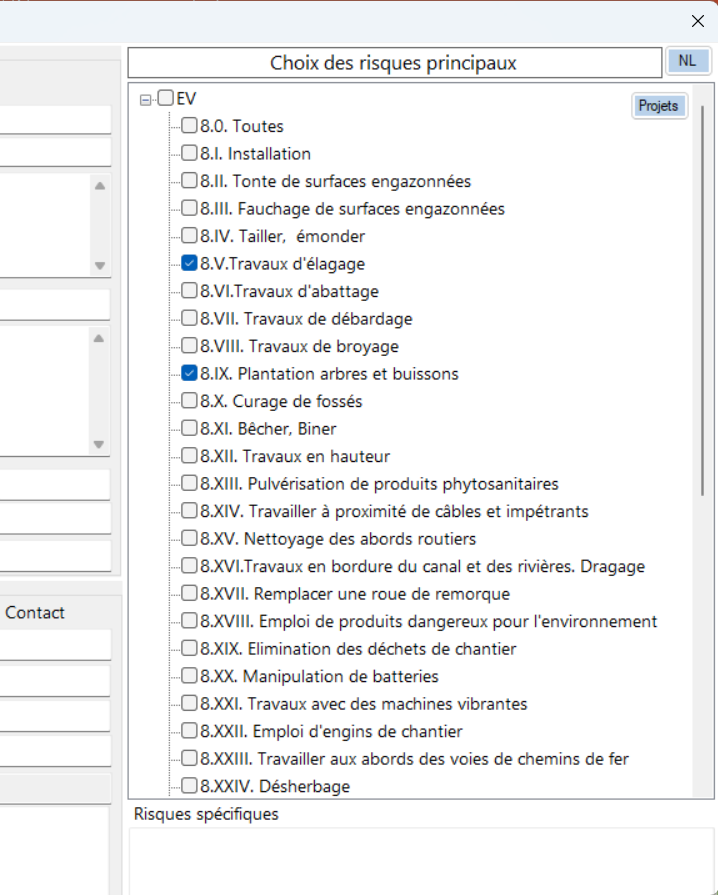 Complétez la partie de droite avec les risques principaux (sélectionnez 5 à 6 risques maximum).

REMARQUE: ces risques apparaîtront au point 2.8 de votre PPSS. Tous les risques sont tout de même repris au point 8 des PPSS. Il s’agit uniquement ici de mettre en lumière, au sein du PPSS, les risques principaux de votre chantier.
Risques principaux (« Projets »)
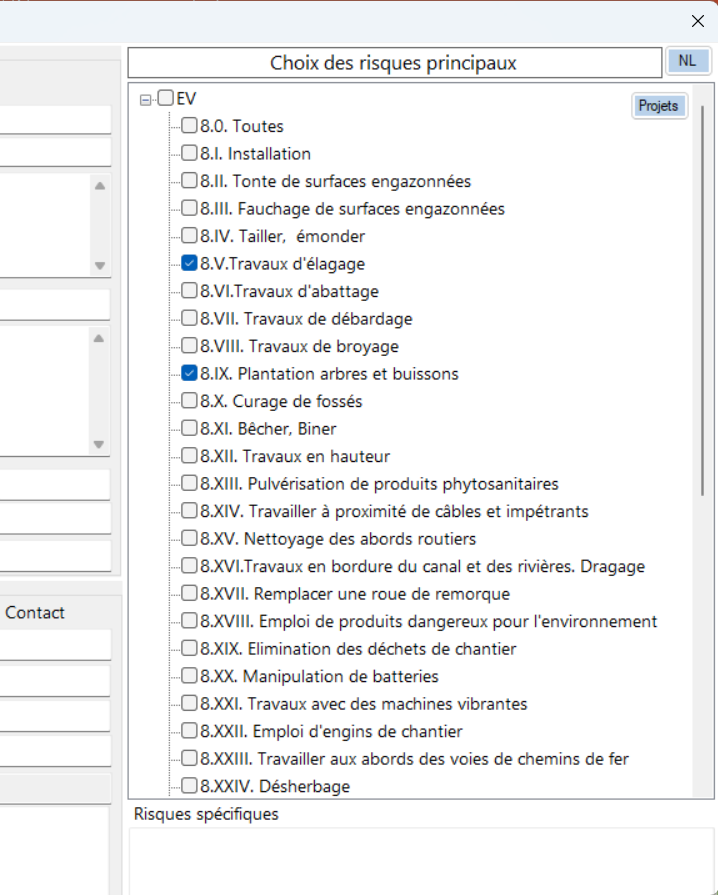 Pour les « Projets », les risques sont différents. Leur liste apparaîtra si vous cliquez sur le bouton « projets »
Risques spécifiques éventuels
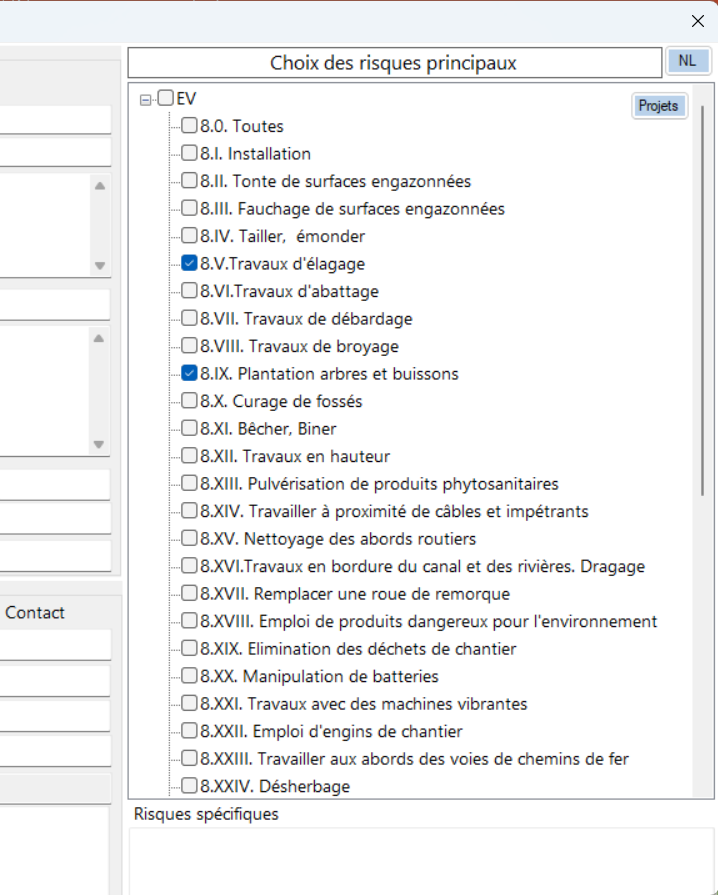 Si votre chantier contient des risques non encore repris dans la liste des nombreux risques connus pour nos activités au sein de Krinkels, veuillez les indiquer ici
Une fois que tout est complété, vous pouvez cliquer sur « créer le PPSS »
Créer le PPSS
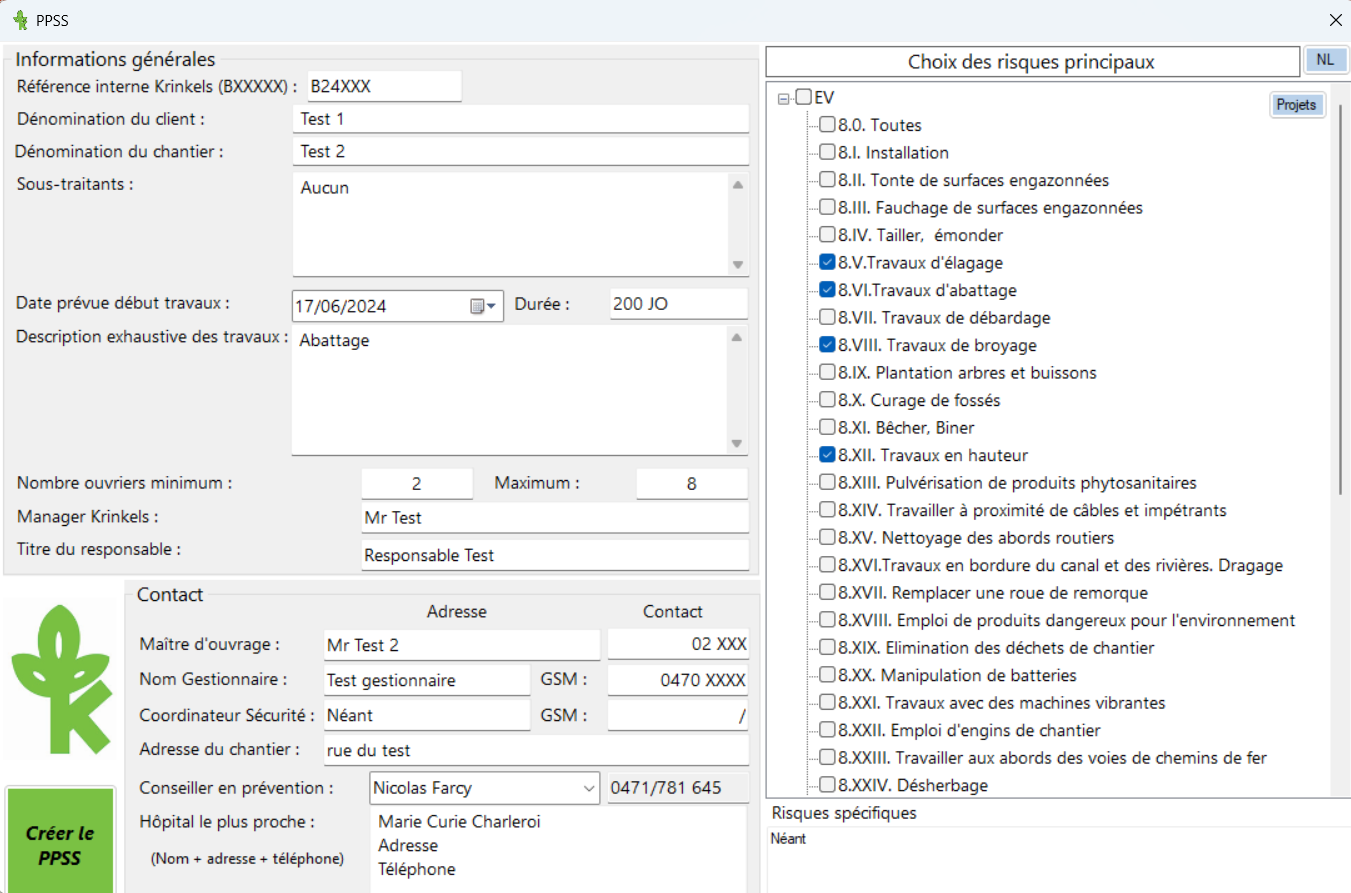 Vérifiez votre PPSS avant signature
Votre PPSS est alors créé en format Word

Vérifiez les zones encodées (et supprimez le surlignage jaune)

Transformez / enregistrez votre document au format PDF

Envoyez (par mail) votre document PDF signé au Conseiller en Prévention concerné afin qu'il puisse le contrôler avant signature

Le Conseiller en prévention transmet le PPSS signé au responsable renseigné sur le PPSS…afin qu’il y appose également sa signature
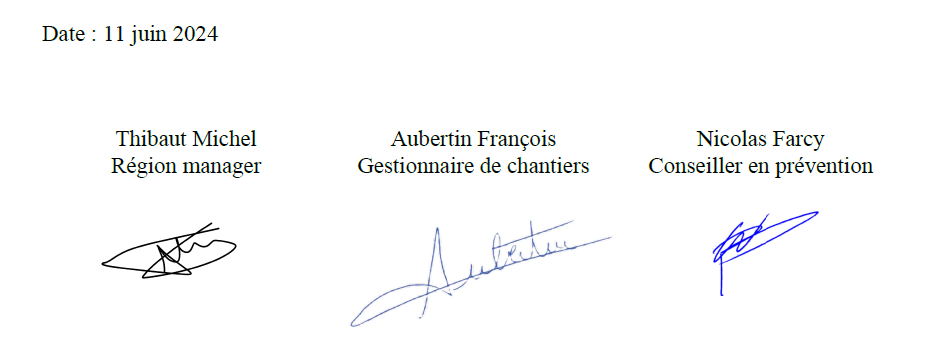 Placer mon PPSS sur DMS
Votre PPSS peut maintenant être envoyé au client.

Votre PPSS peut maintenant être placé sur le DMS…afin d’être consultable, directement sur chantier, avec la tablette.

Encodez cette adresse dans votre barre de recherche :

https://dms.krinkels.com/
Placer mon PPSS sur DMS
1. Sur votre tableau de bord, indiquez le numéro de chantier désiré
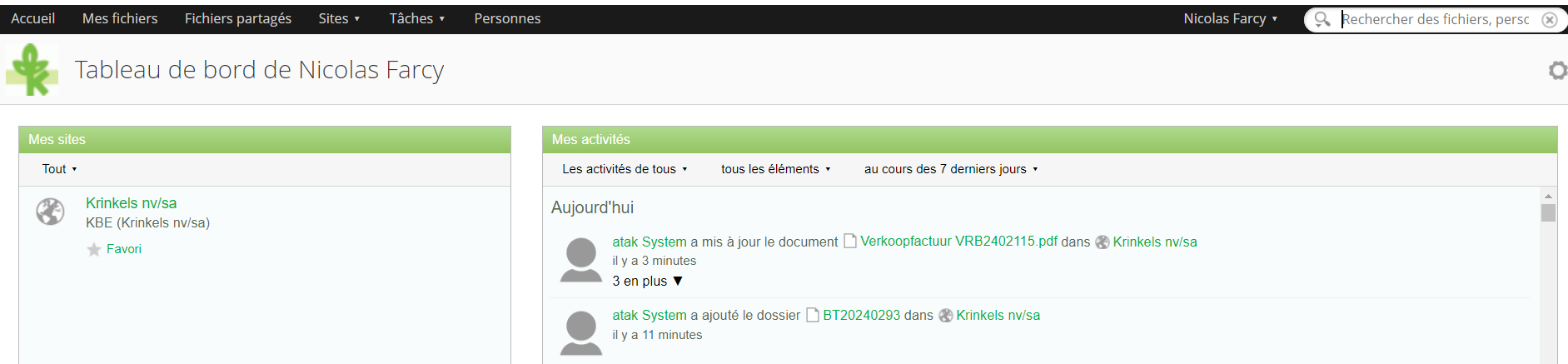 2. Vous avez alors accès au dossier du chantier :
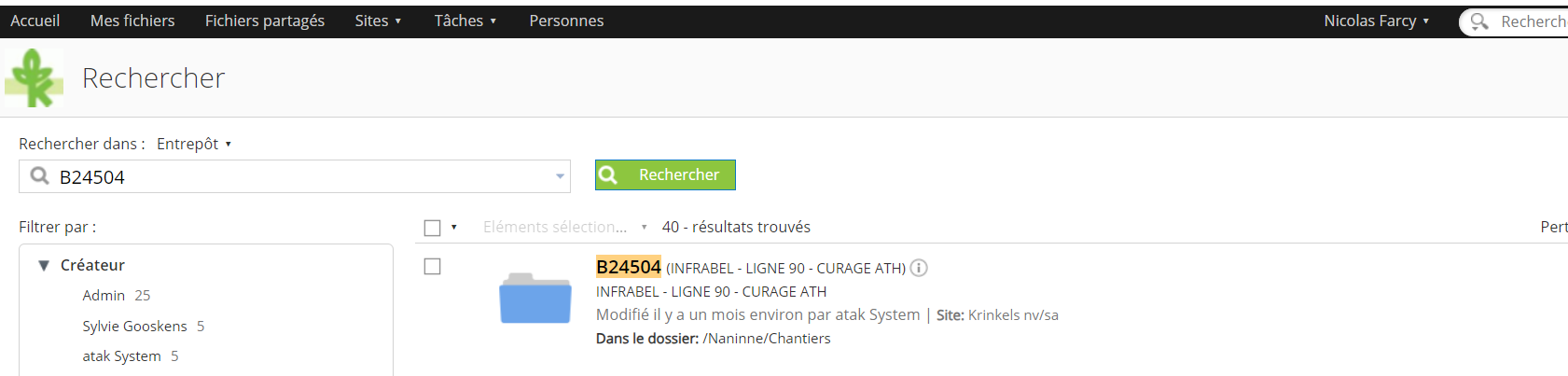 Placer mon PPSS sur DMS
1. Cliquez sur le dossier « public »
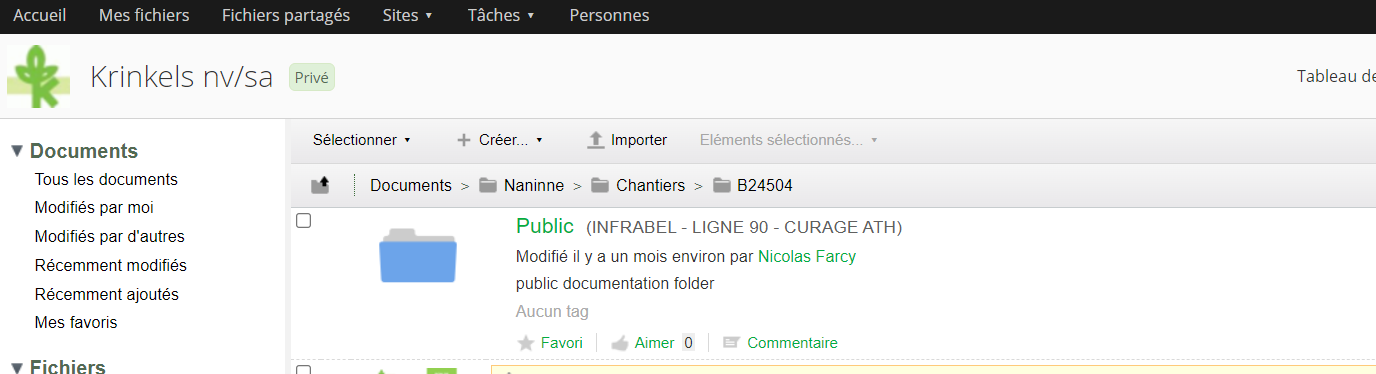 2. Importez votre PPSS au format PDF
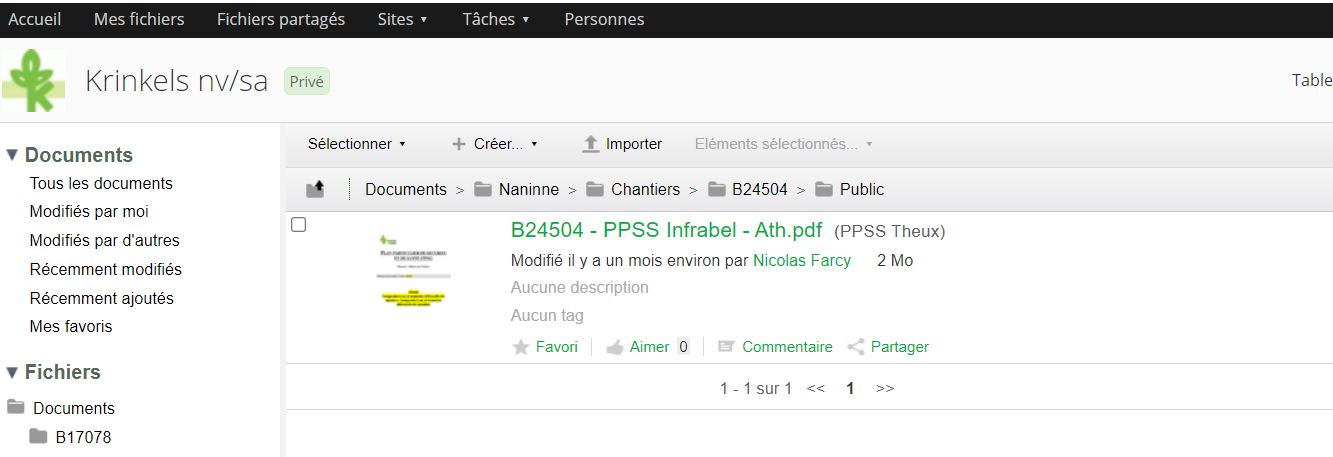 Astuce : vous pouvez également utilisez le système Drag & Drop pour importer !
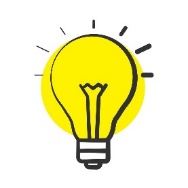 Consulter mon PPSS avec la tablette
Rendez-vous sur l’intranet et cliquez sur DMS en page principale
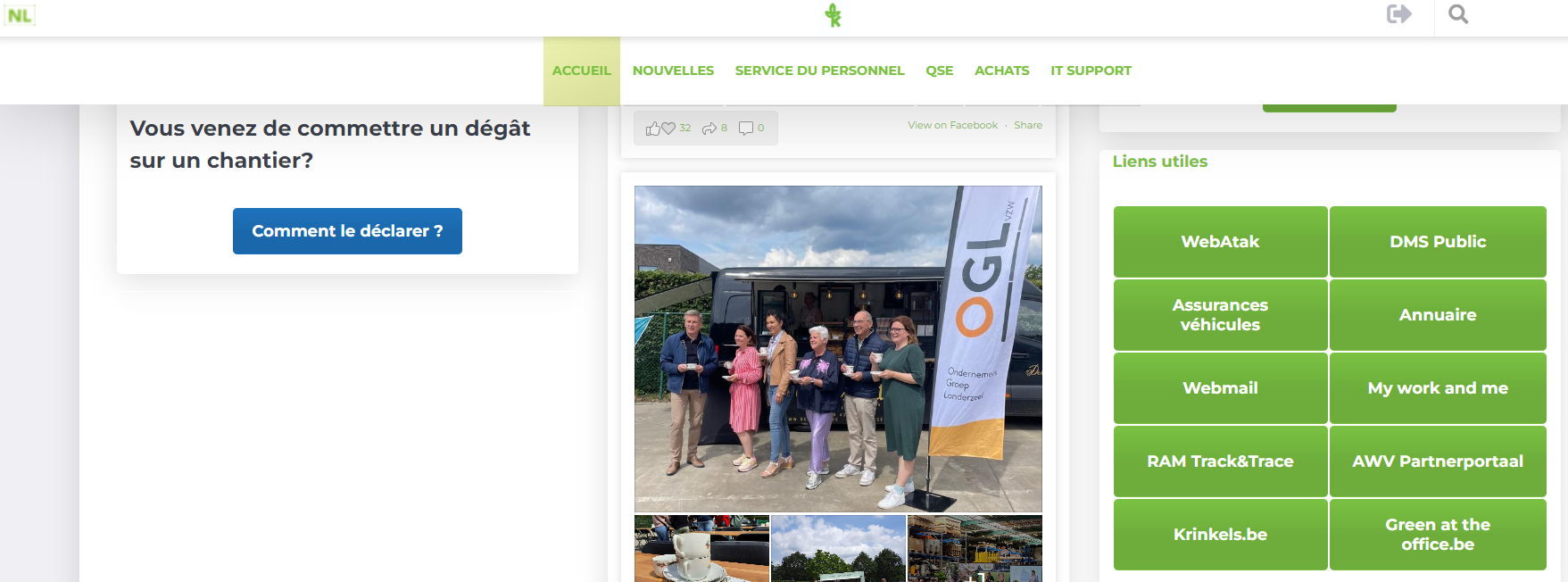 Consulter mon PPSS avec la tablette
Sélectionner KBE = Krinkels Belgique ou KGC = Krinkels Greencare

Encodez le numéro de votre chantier puis cliquez sur « GO »
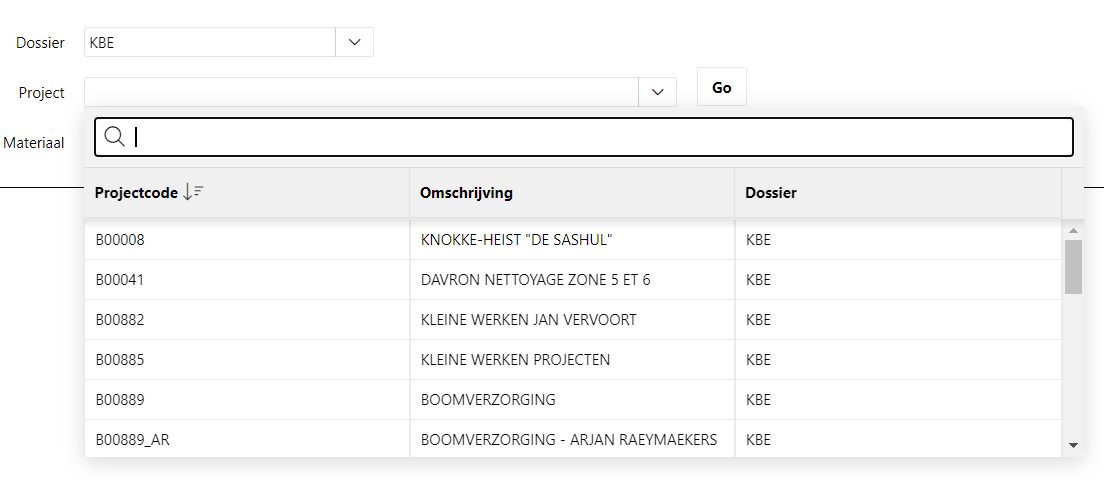 Consulter mon PPSS avec la tablette
Votre PDF apparait. Il vous reste à cliquer dessus pour le consulter
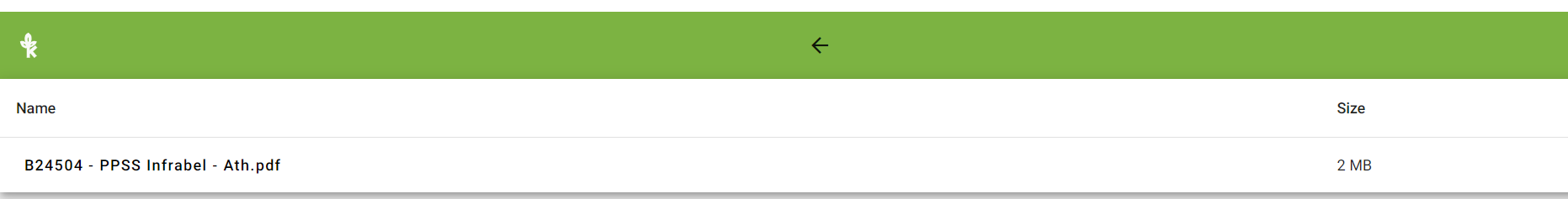 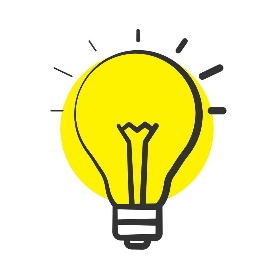 Pensez bien à ouvrir le formulaire FKR35 sur votre tablette (via l’application Facility App) pour signature de ce PPSS !